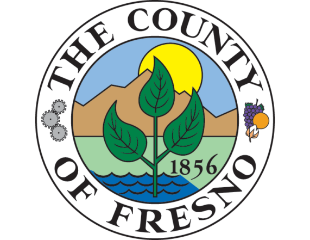 DEPARTMENT of PUBLIC WORKS and PLANNING
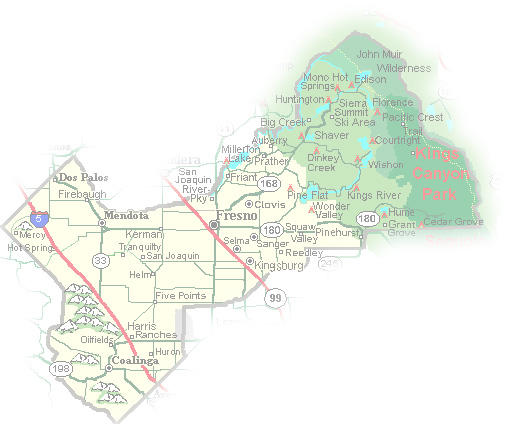 DEVELOPMENT SERVICES & CAPITAL PROJECTS DIVISION
TT 5991 EXT 2
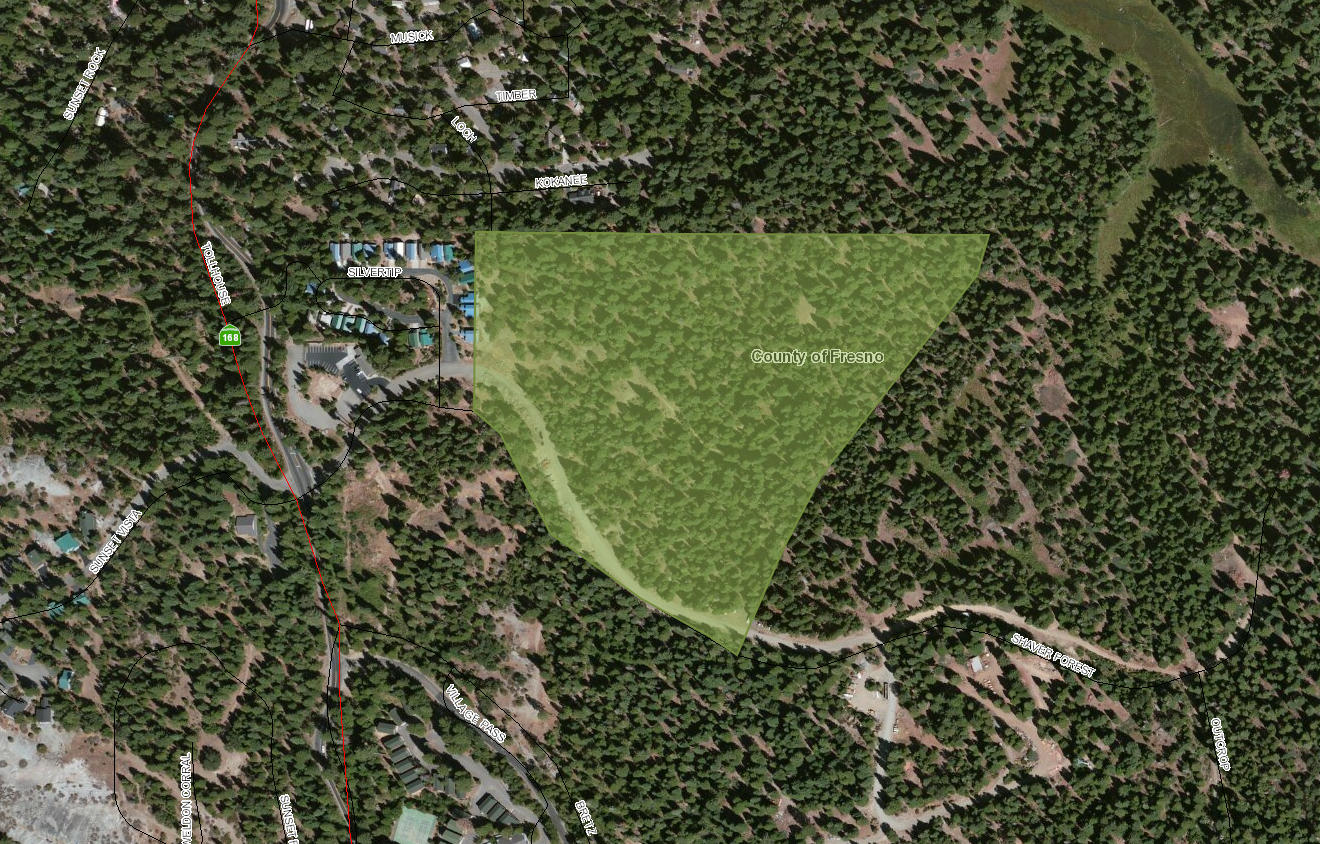 TT 5991
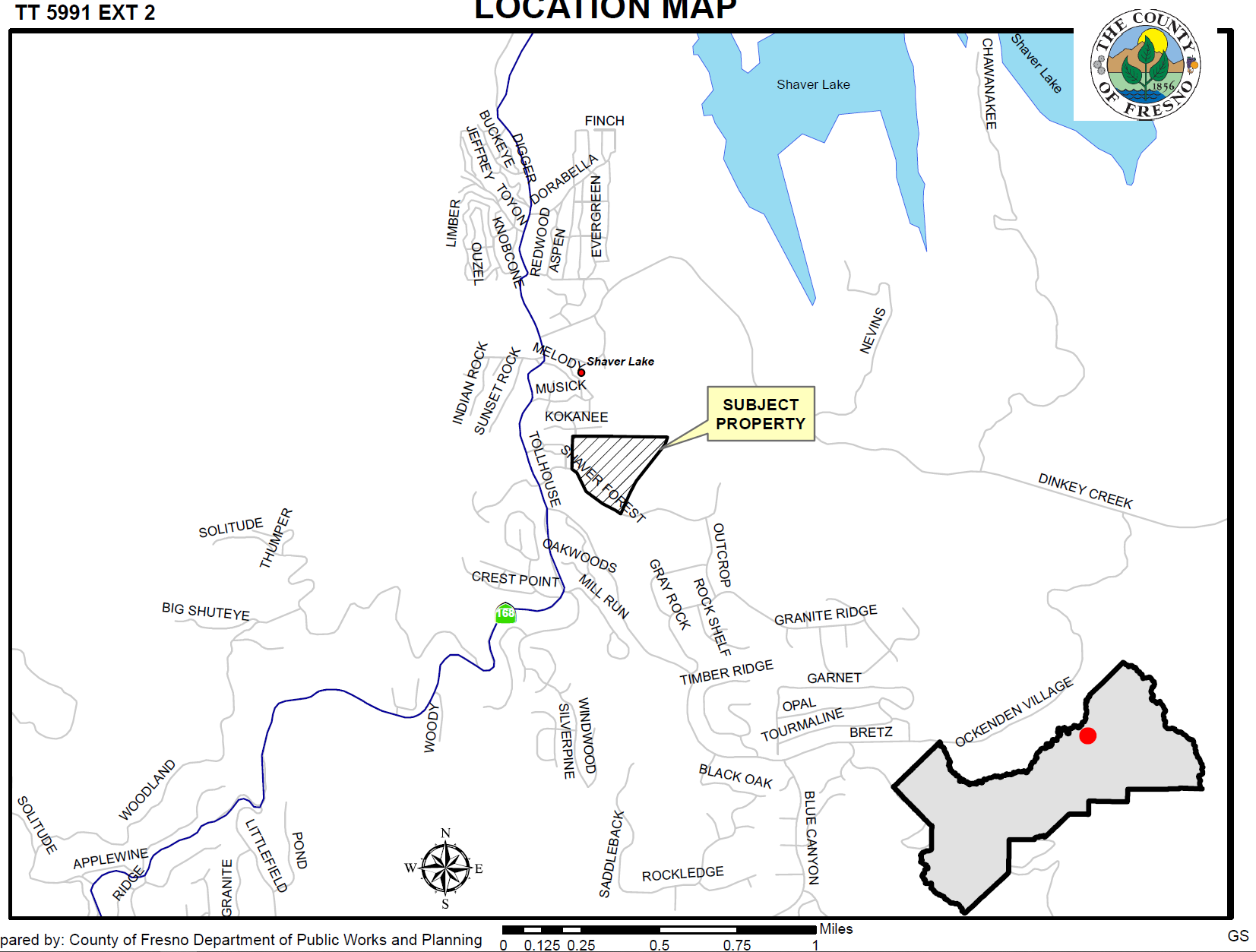 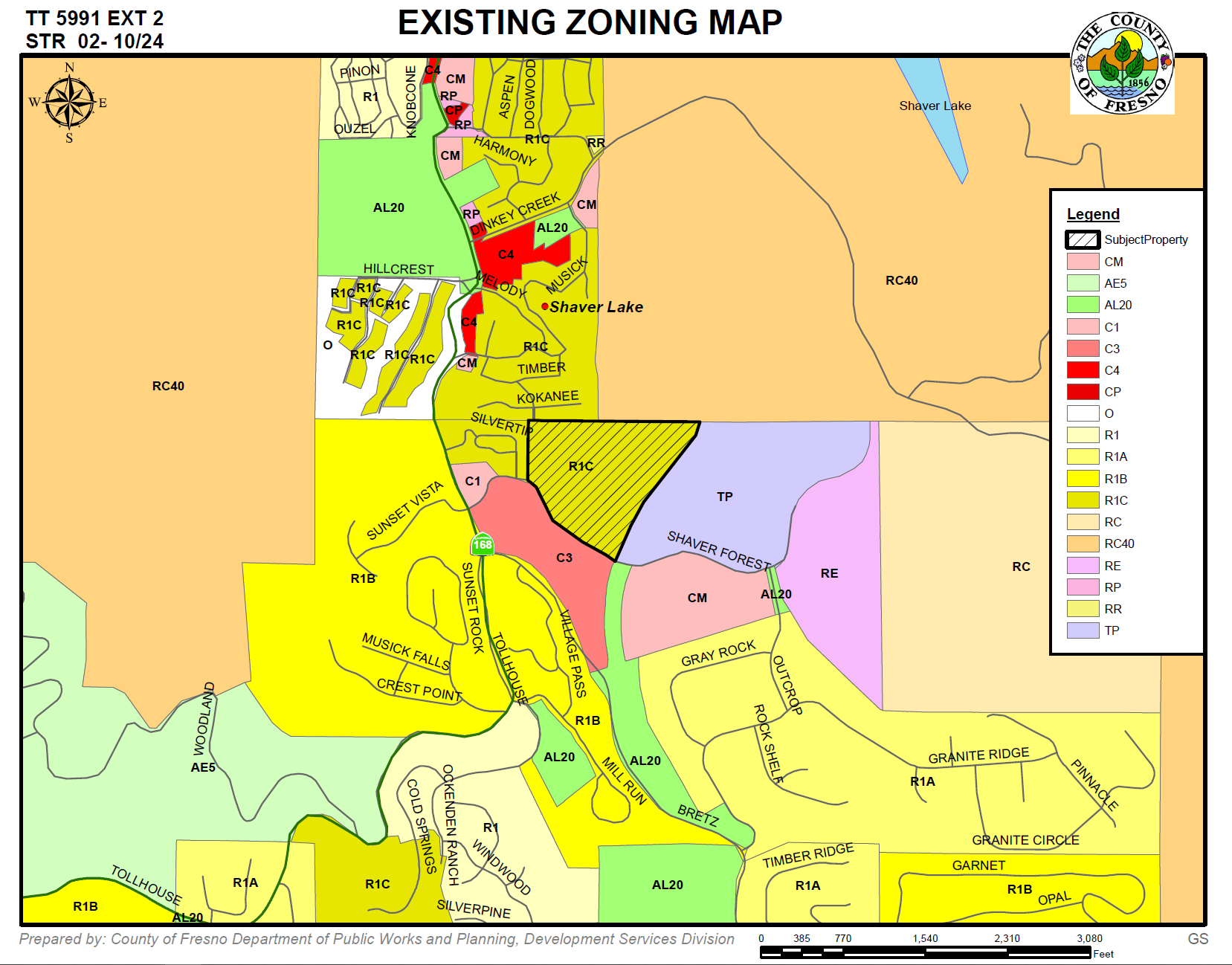 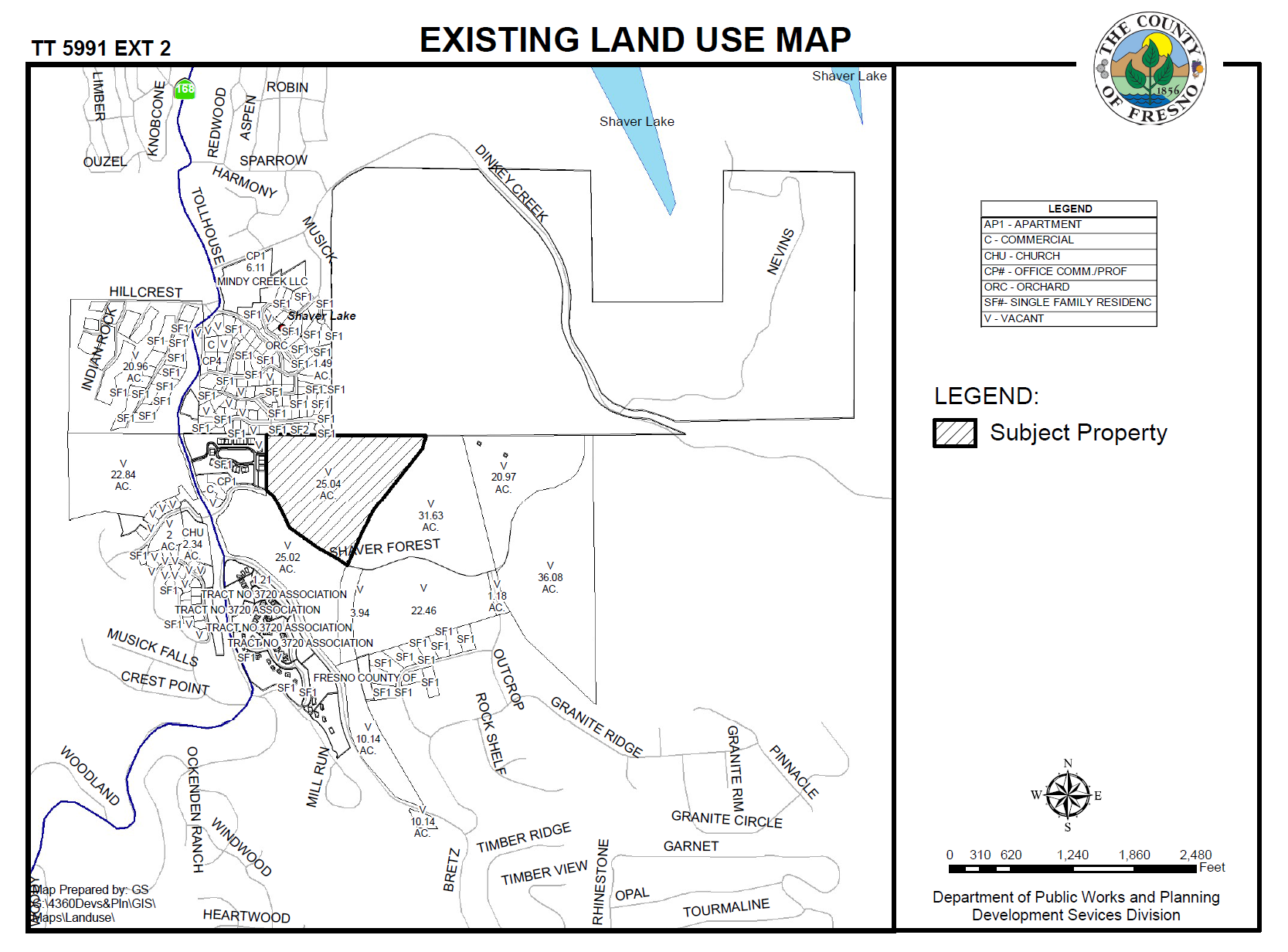 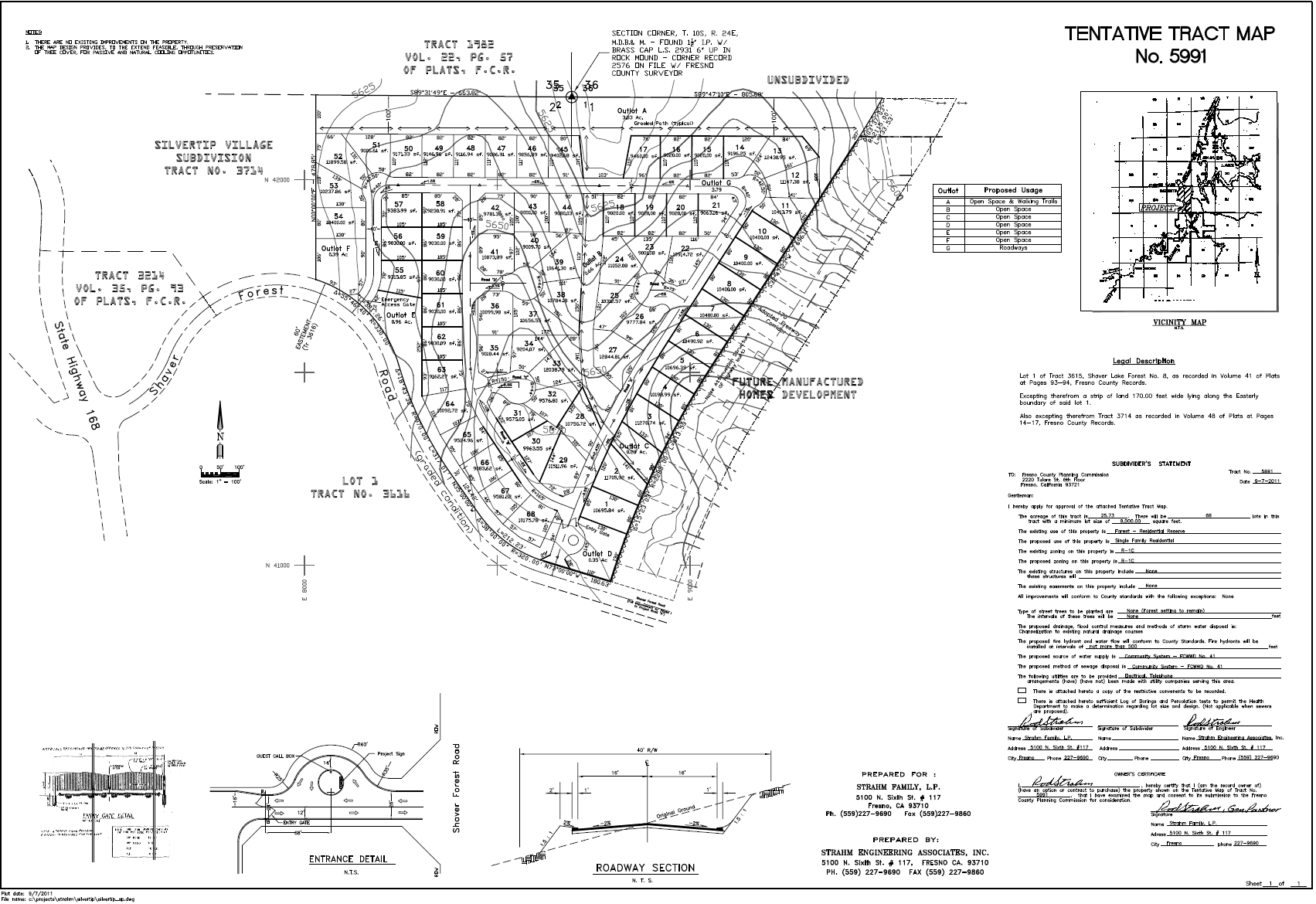 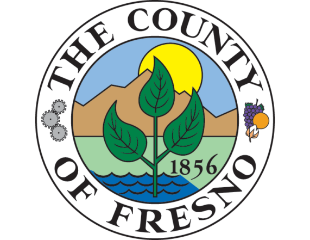 DEPARTMENT of PUBLIC WORKS and PLANNING
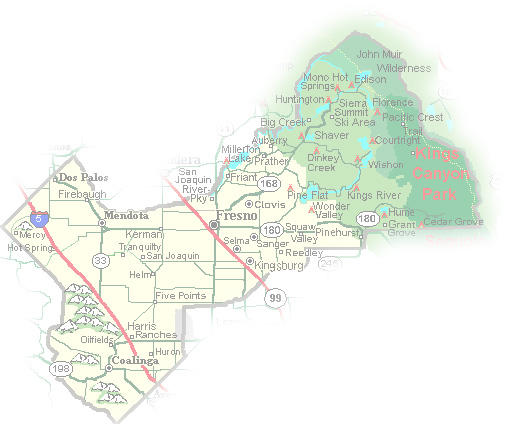 DEVELOPMENT SERVICES & CAPITAL PROJECTS DIVISION
TT 5991 EXT 2